Erasmus+
Implementation of Action 2
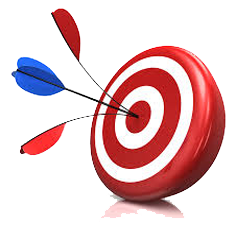 Aims of action 2
The aims for this action were:


Transversal and Basic skills
Using problem-based and inquiry-based learning
Cross curricular approach
The use of LABs
Cooperative learning methods
The use of ICT
Implementation of action 2
Took place on the 30th and 31st of October 2017 

 At school.  

 A 10-hour lesson which was spread over two days.

 Topic was MUSIC
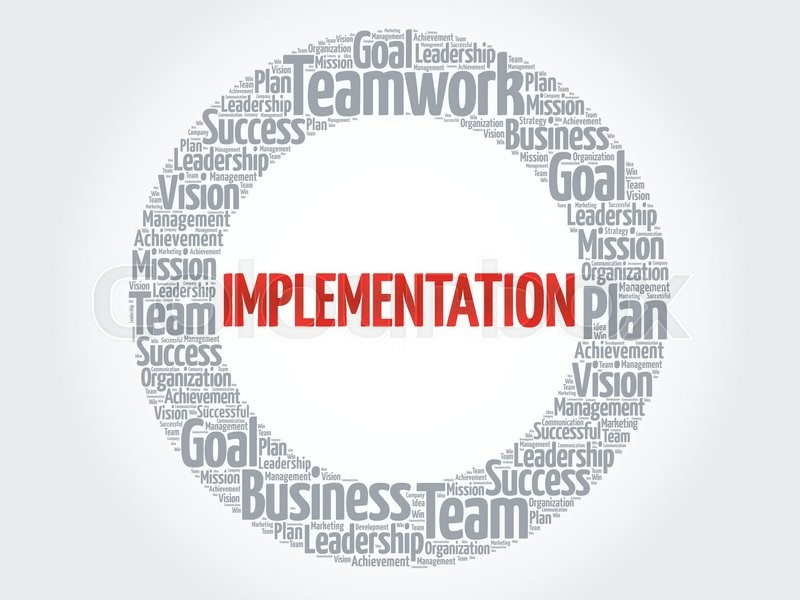 Aims of lesson
Students had to make use of the knowledge learnt about different music styles and lyrics writing, to write a blog related to music.  

 Students also had to read about a particular singer and come up with a set of interview questions which could be 				asked to this same singer. 

	The main methodologies used to achieve 		these aims include: Co-operative learning, the 	Learning Scenarios and Flipped Classroom.
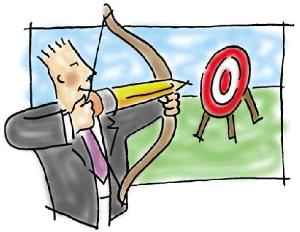 1. Transversal and basic skills
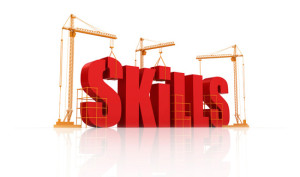 Transversal skills and competences 					            are relevant to a broad range of 						            occupations and sectors. They are 					            often referred to as Core skills, Basic 					            skills or Soft skills.  

 Students achieved this through the implementation of Action 2 because they had to recognise different genres of music, listen to and evaluate lyrics from different songs, identify poetic language and make use of academic English. This was enhanced through the knowledge and use of ICT.
2. Using problem-based and inquiry-based learning
We had a local music blog writer, Mr. Michael Bugeja of: www.mikebugeja.com ; as a guest for the first phase of the lesson.

 Students were able to ask questions about blog-writing to our guest, which then helped them improve their final product.  

 This enhanced inquiry-based learning as students got to learn by asking questions themselves.
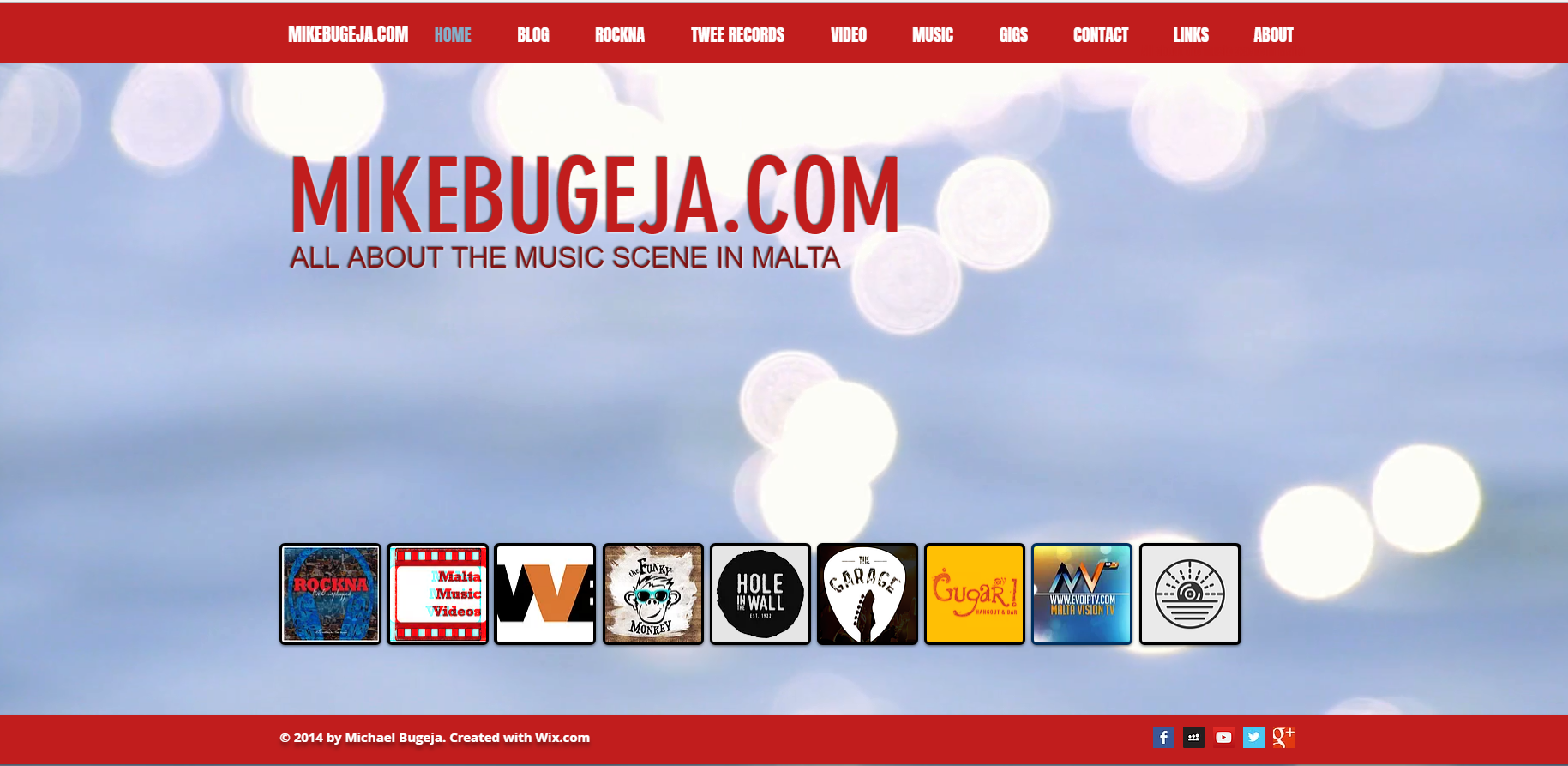 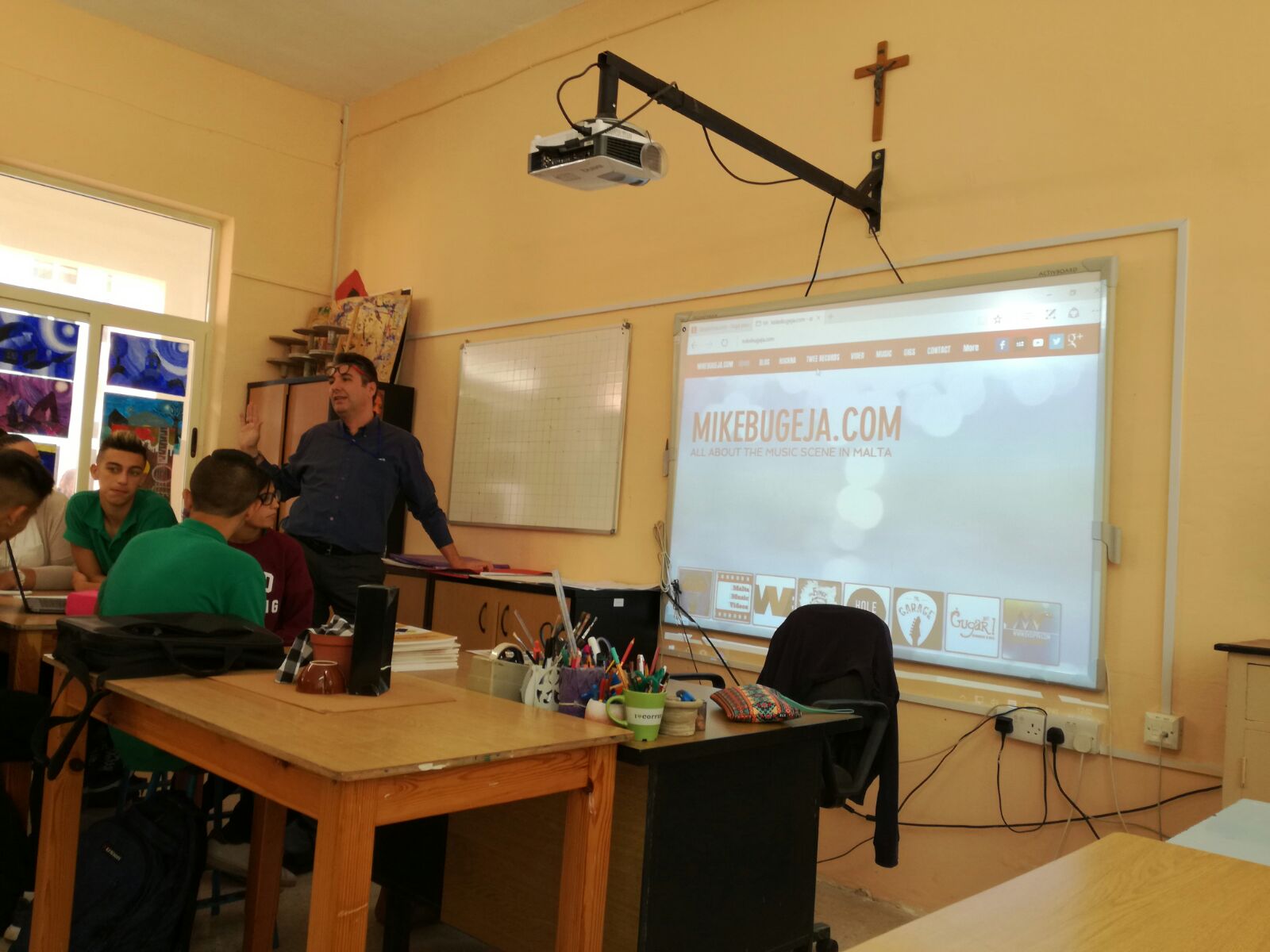 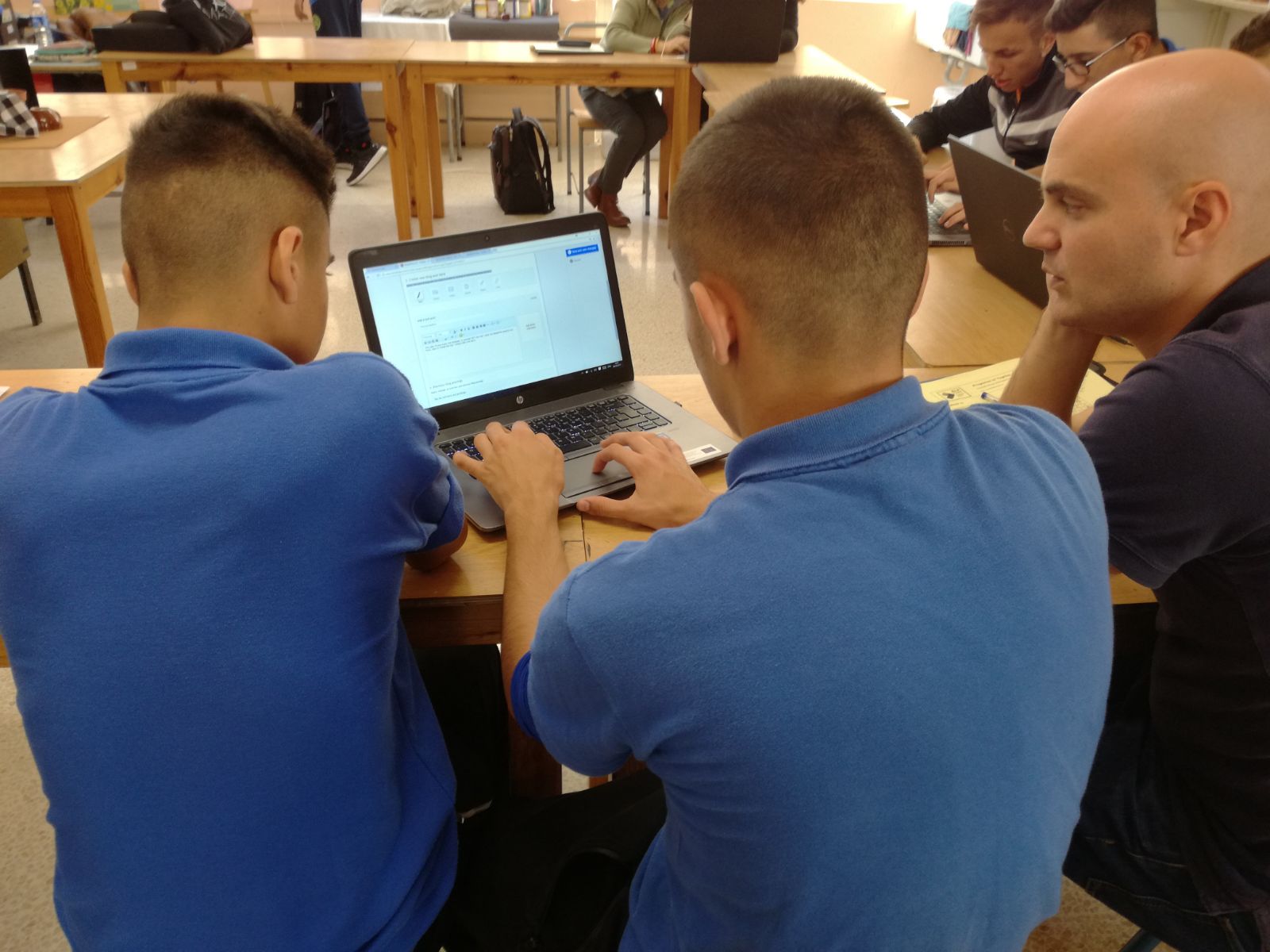 3. Cross curricular approach
Having a cross-curricular approach to teaching is characterised by sensitivity towards knowledge, skills and understandings from various subject areas.  

 In the implementation of this lesson, students had literature, music and academics intertwined in 1 lesson.  Therefore, they had to combine their passive knowledge about the subject with research, in order to come up with the final product.
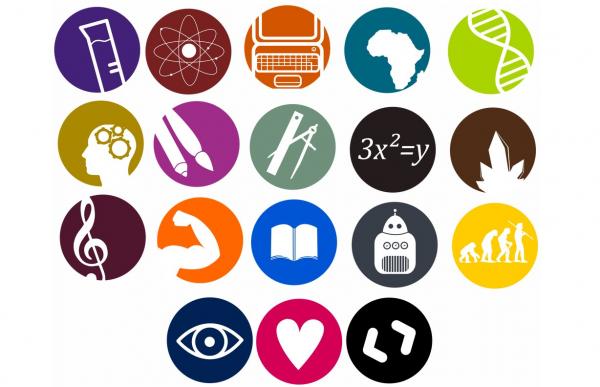 4. The use of Labs
The Computer lab at our school was used for the implementation of Action 2.

 Each student had access to a computer, therefore the process of searching for information was far more successful in this manner.
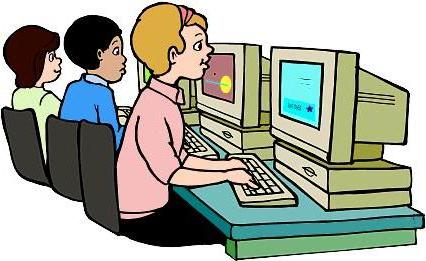 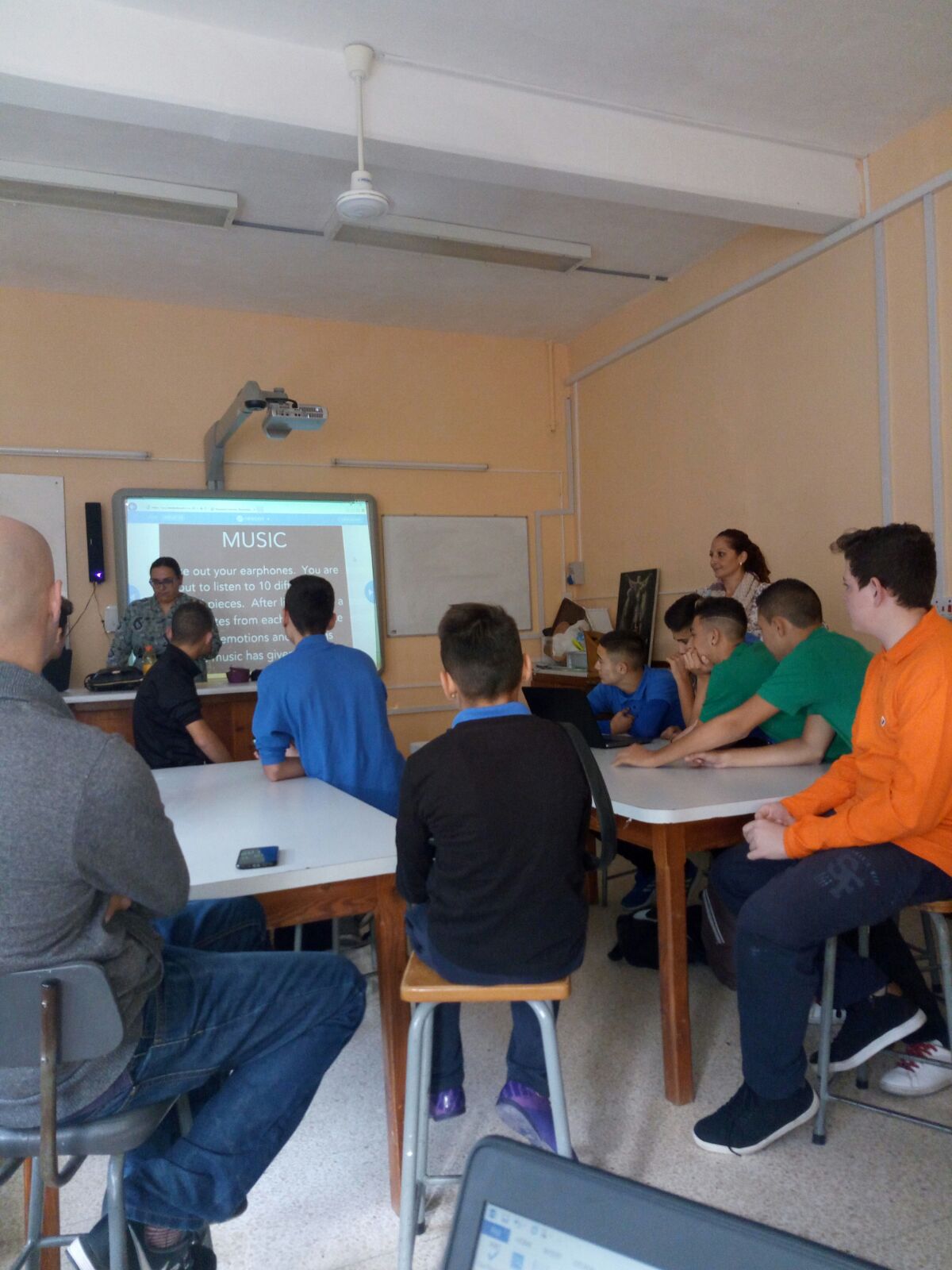 Implementation Activities for Action 2
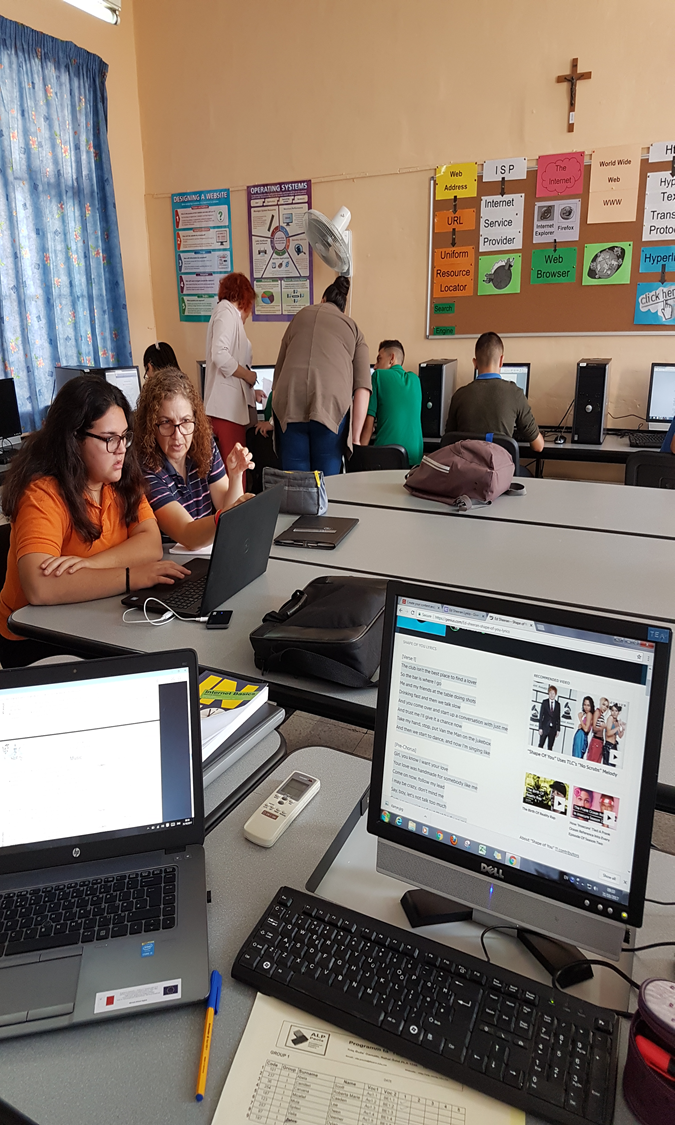 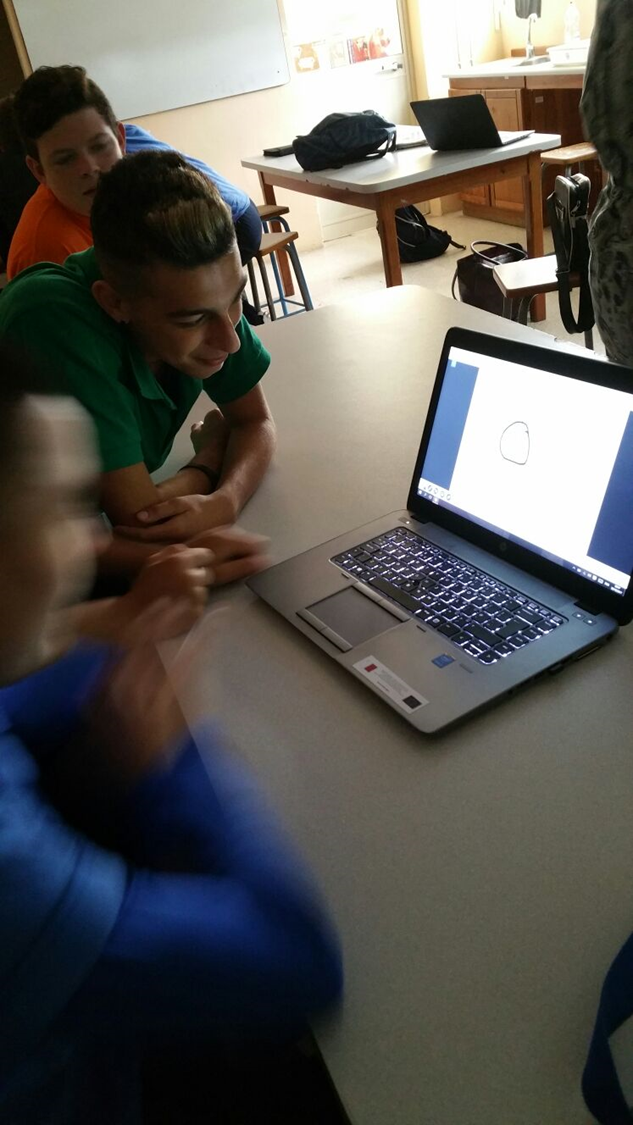 5. Cooperative learning methods
Students were divided into groups for most of the 10-hour lesson.  Through cooperative learning, students were able to:

share ideas and opinions, 
speak about their likes and dislikes, 
and search and share information.
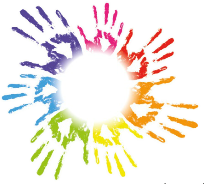 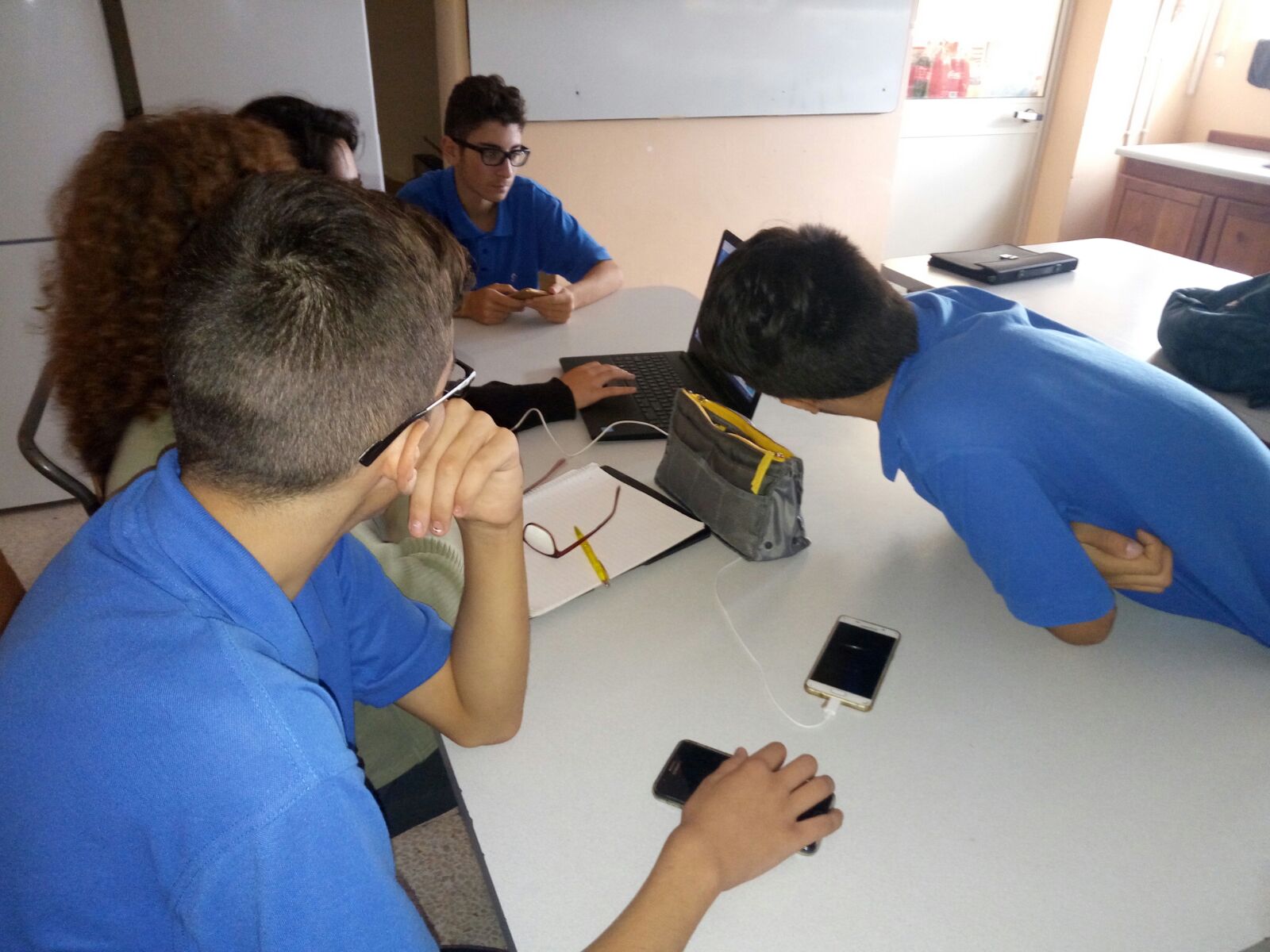 6. The use of ict
For the first and introductory task of this topic, students had to listen to 10 songs 
After each one write the thoughts, emotions and ideas that were delivered through the songs. 
For this activity we used nearpod.com. 
Visit the link:
https://share.nearpod.com/vsph/TbtkOgdb7H
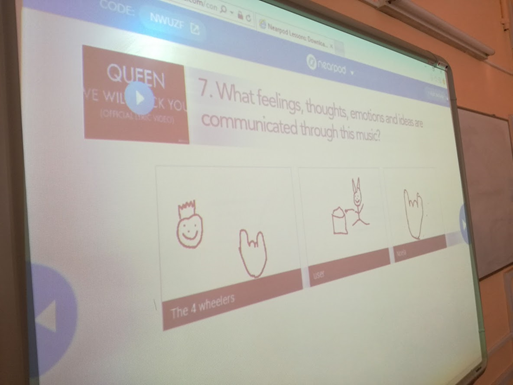 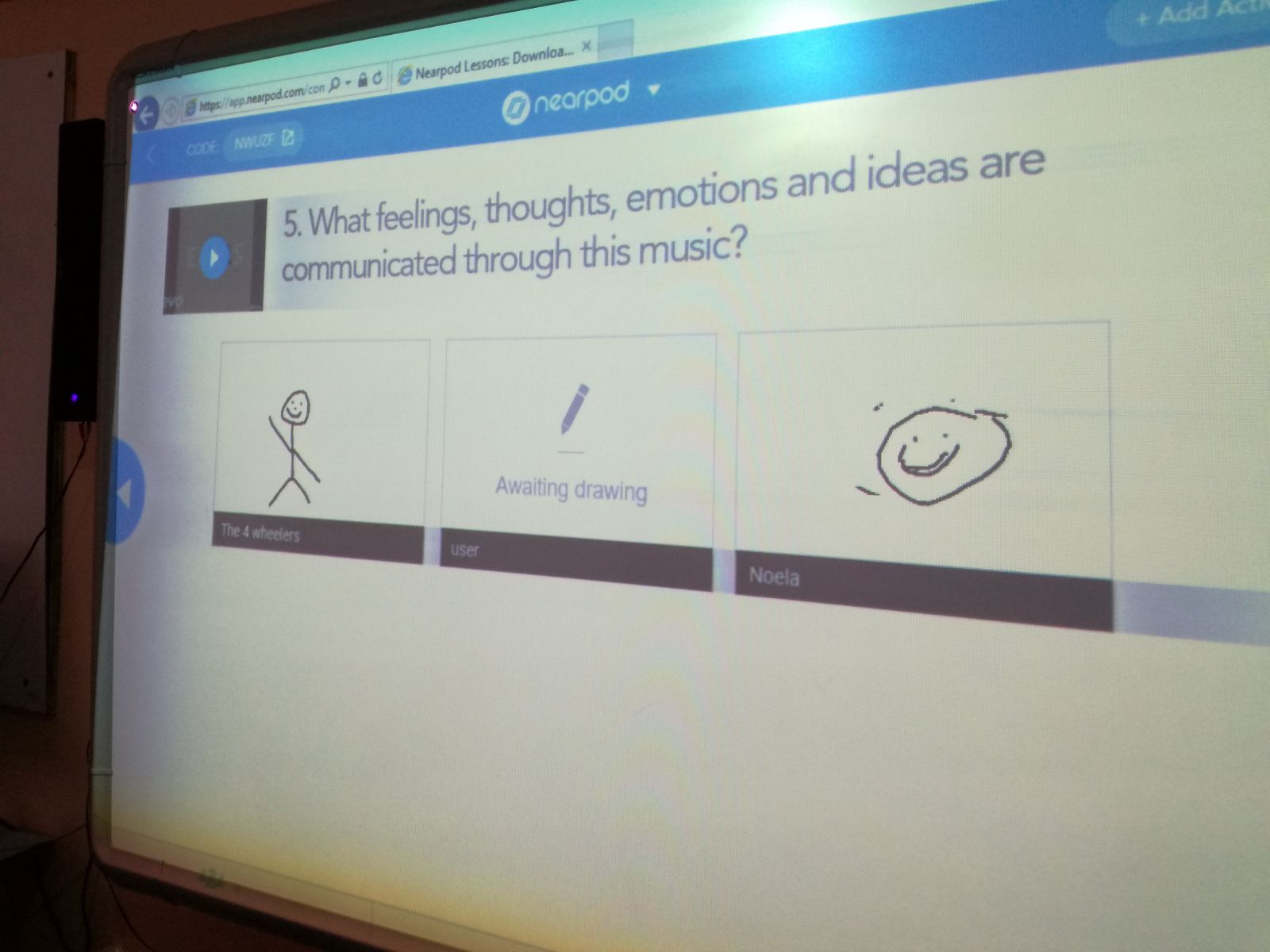 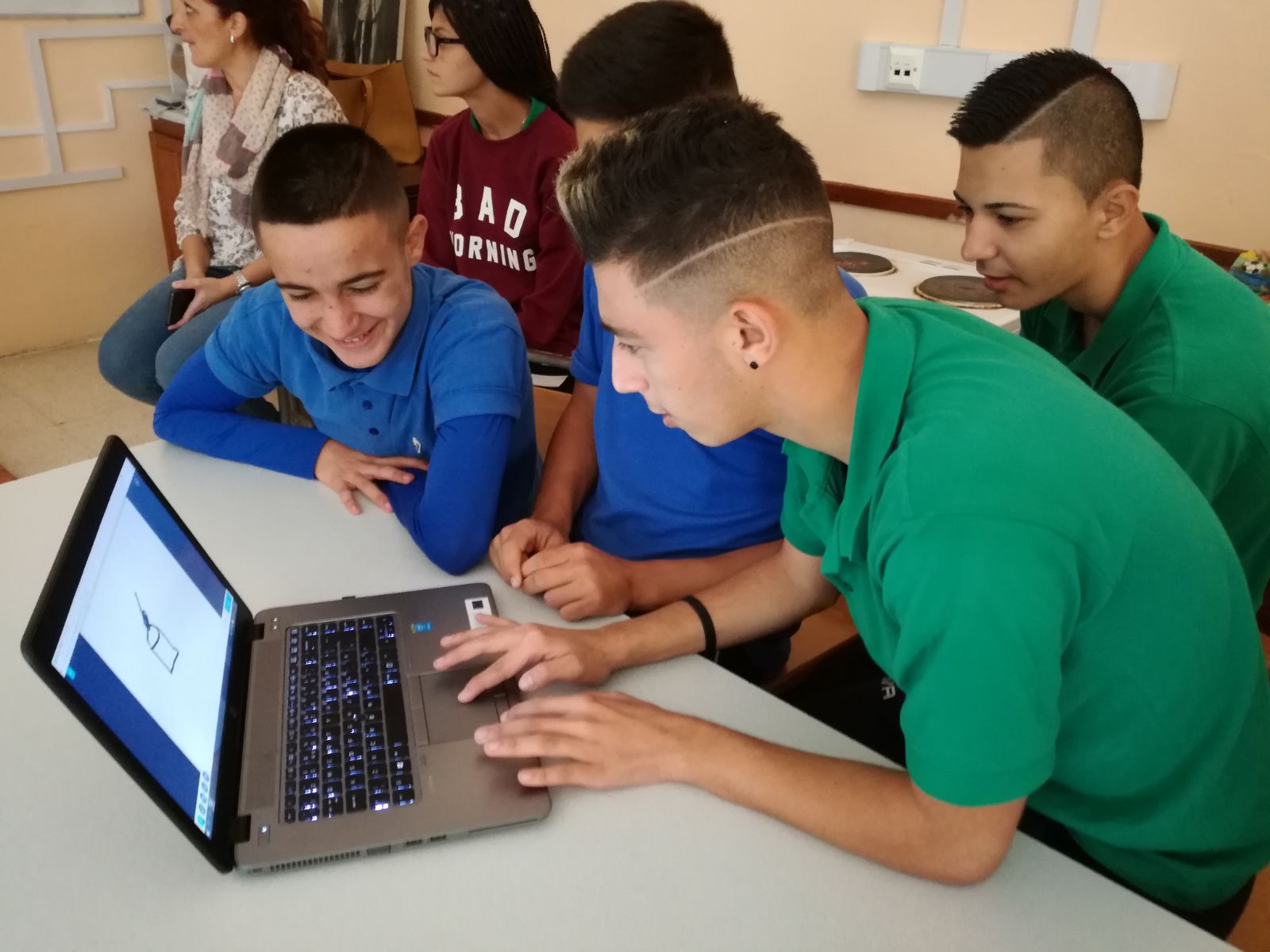 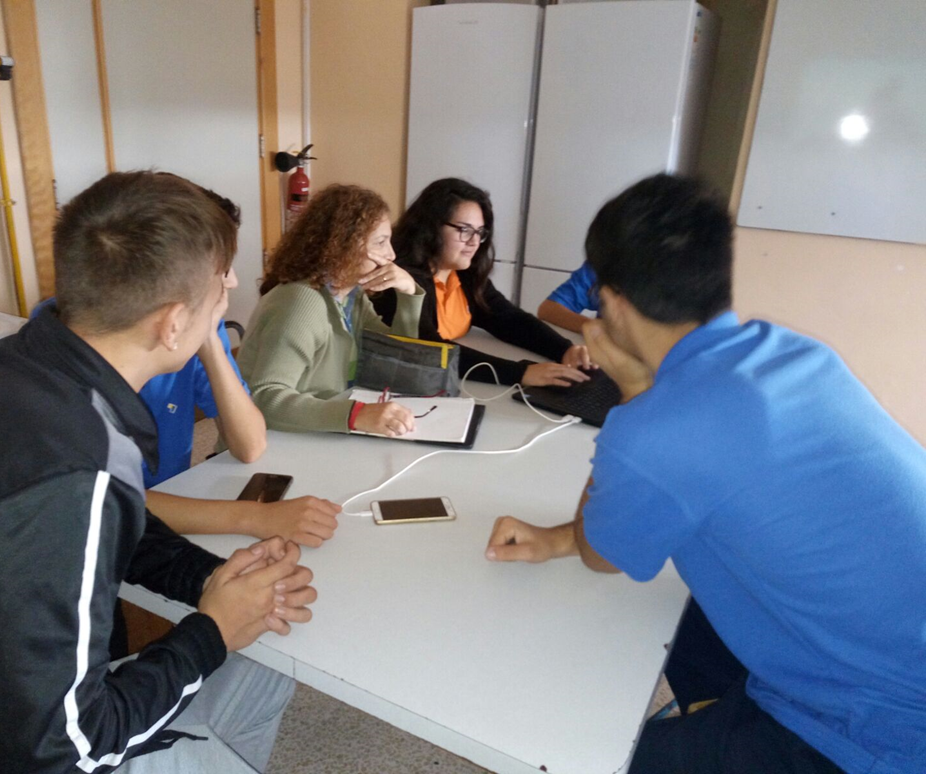 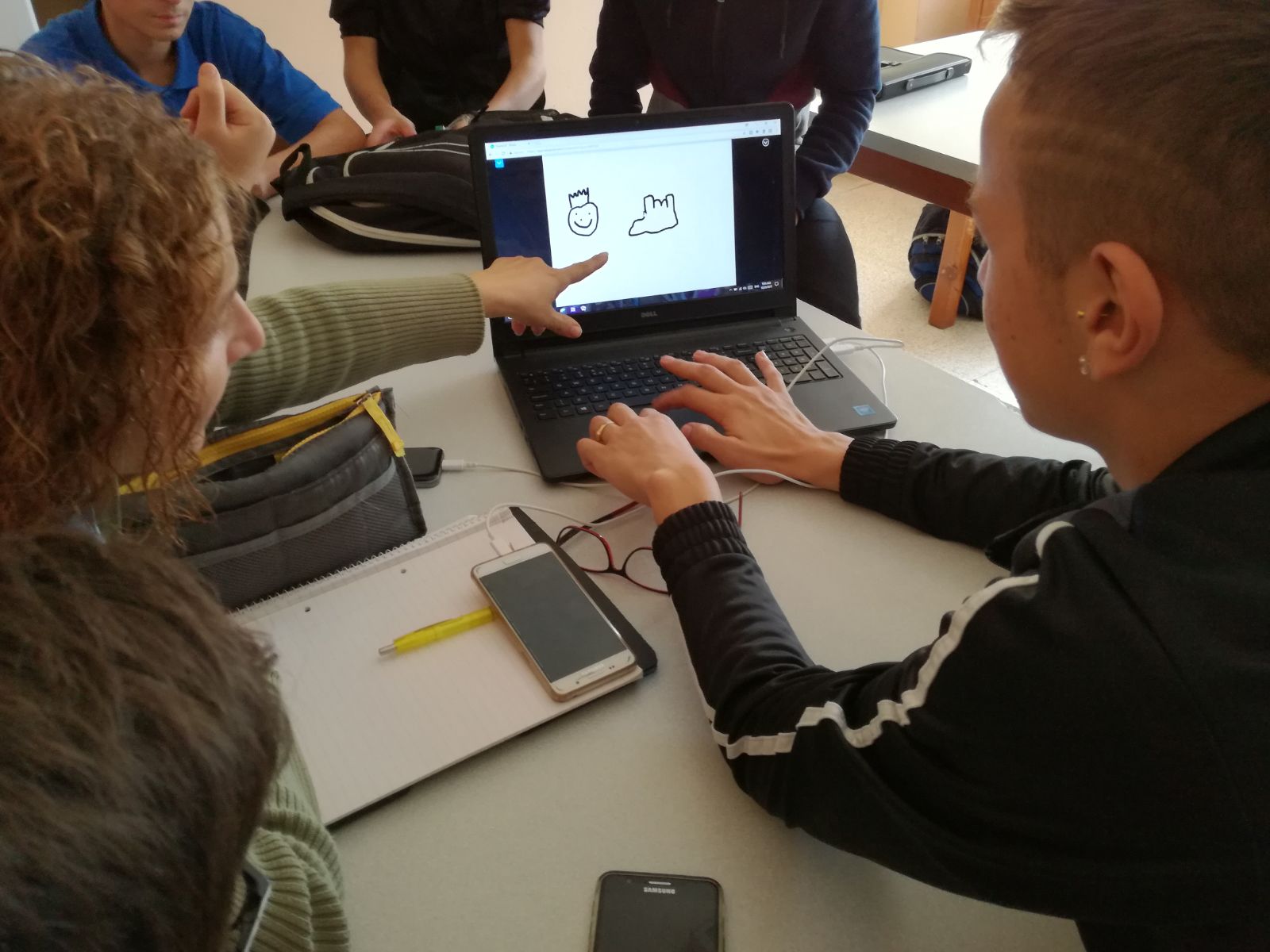 6. The use of ICt
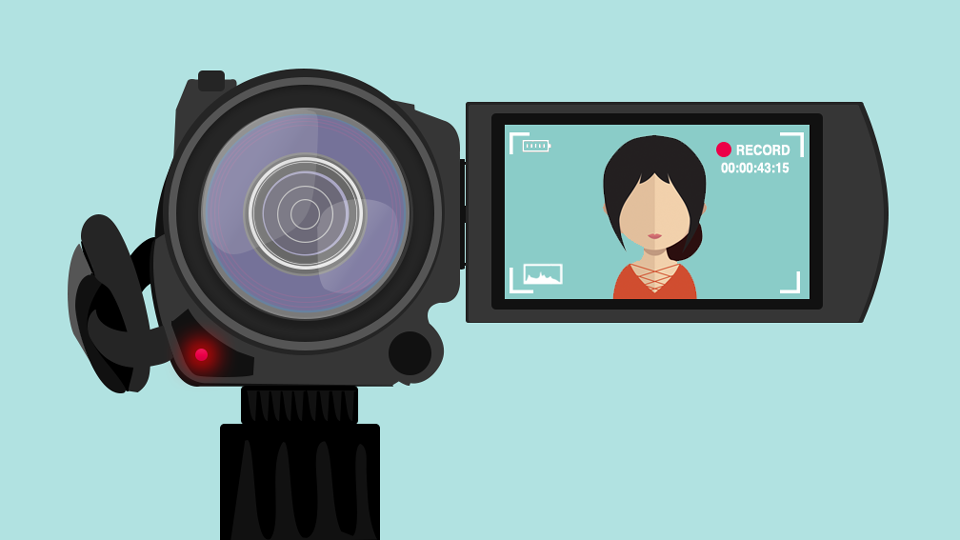 Moreover, instead of settling for a simple blog, in order to make further use of ICT, we decided that the interview would be filmed and uploaded as a video blog a.k.a Vlog.
Students creating their 
Vlogs in the ICT Lab
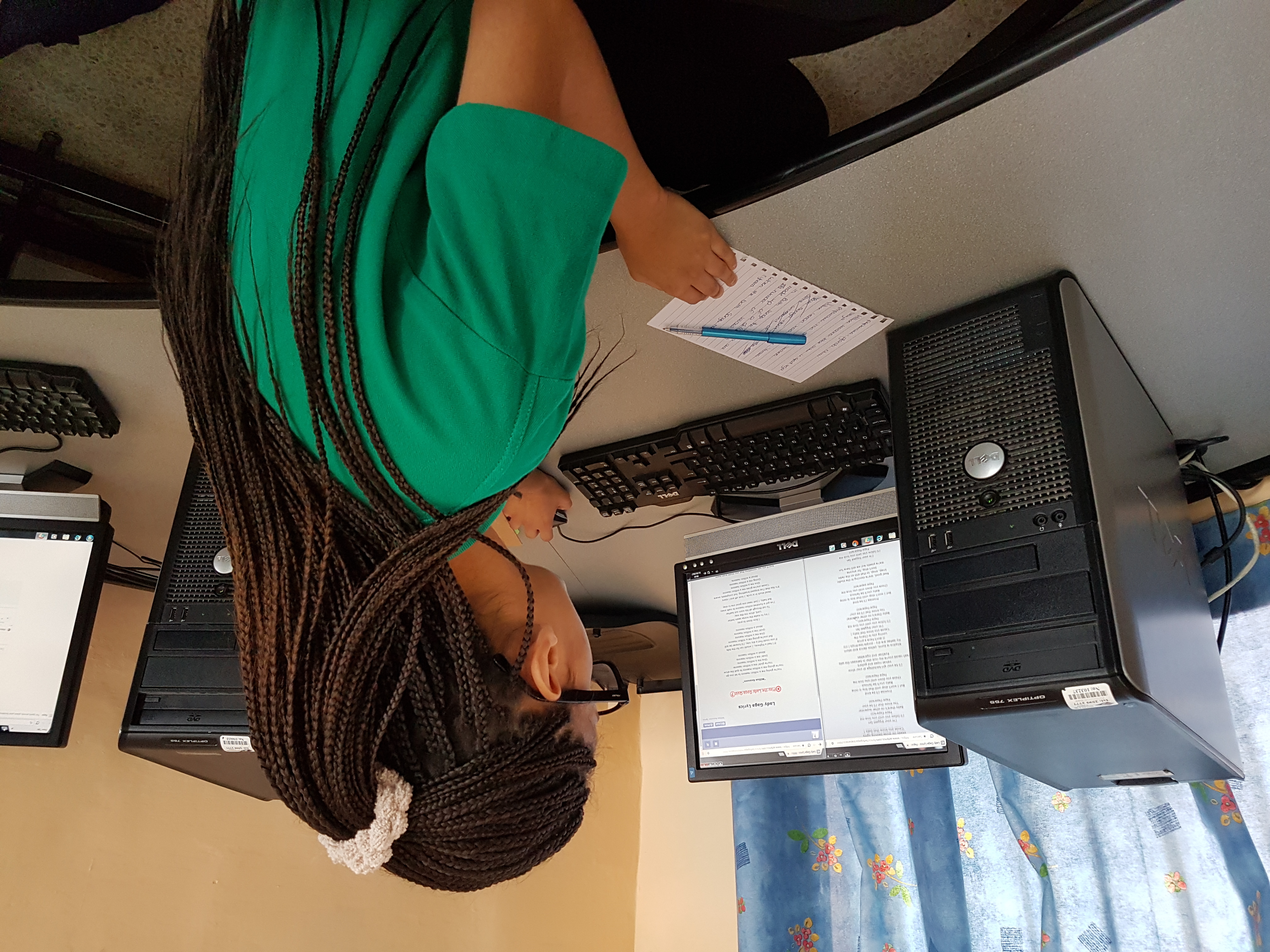 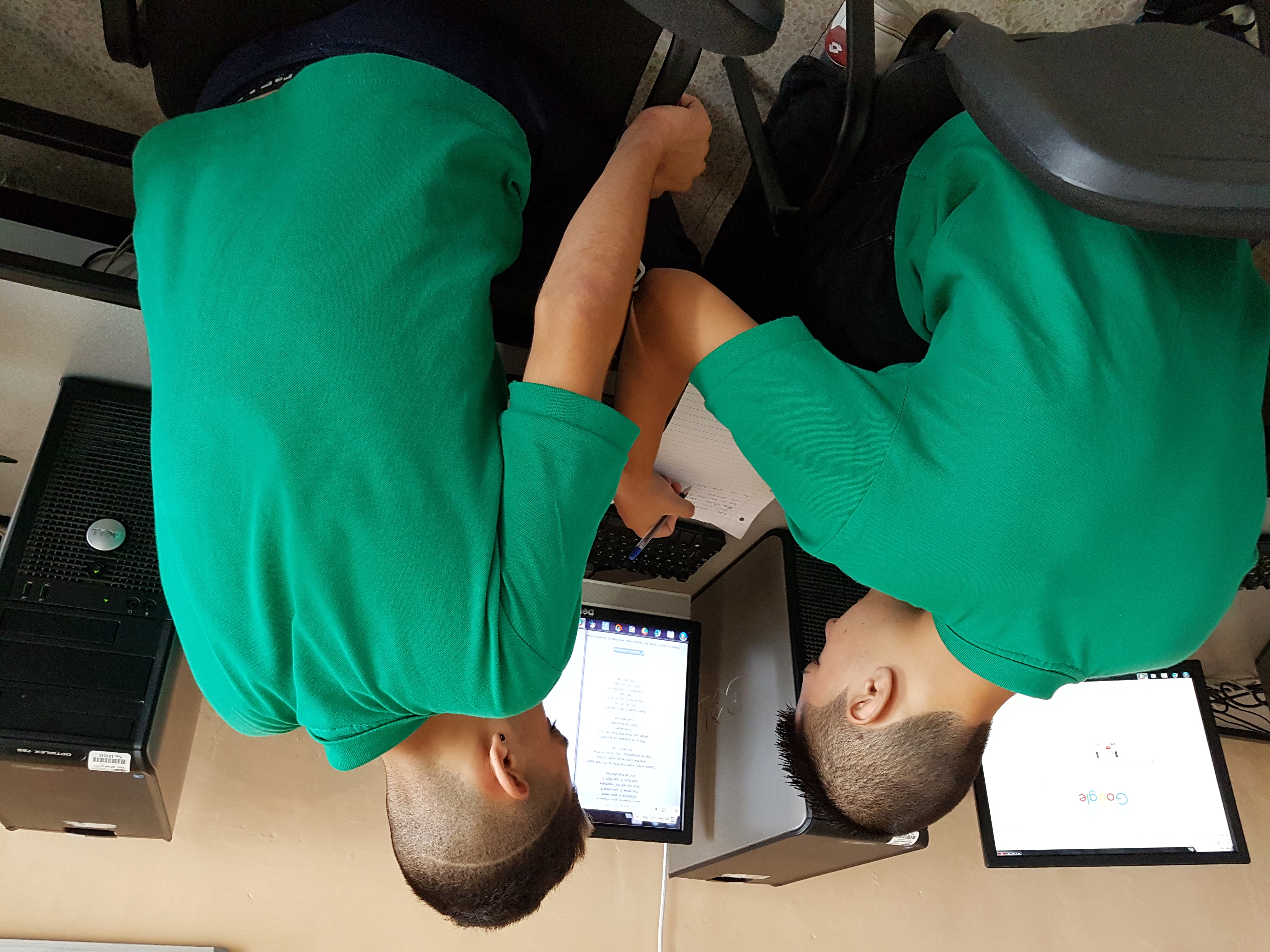